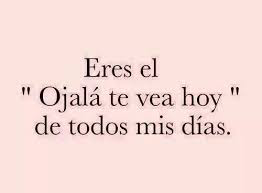 jueves, el 7 de junio de 2018
Comparir tus frases con tu compañero/a
Repaso de la tara con la clase
Deseos
Práctica en la red
Tarea: ¡Estudien!
Repaso de tarea
1.  Comparte tus frases con un/a compañero/a
2.  Comparte tus frases con la clase.
deseos
Práctica de la red
Vayan el blog de Rita y usen los enlaces para practicar el subjuntivo.
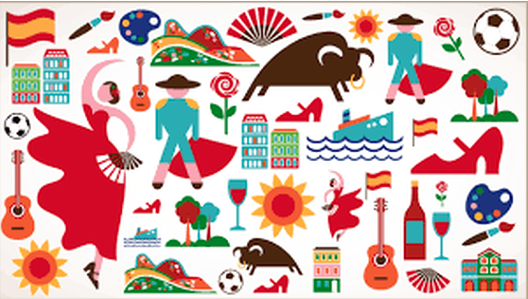